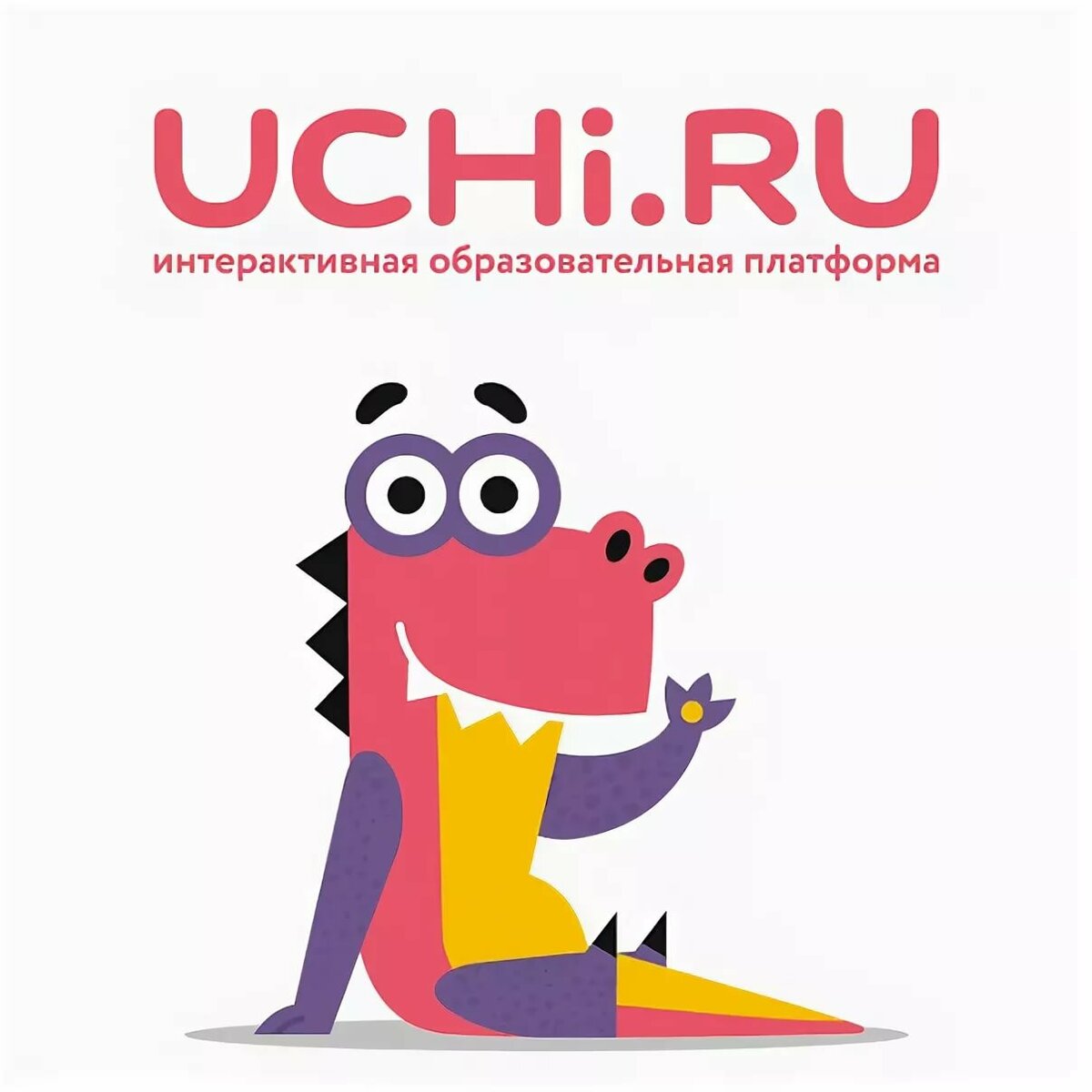 Овсянникова Т.В.
Учитель информатики 
МБОУ «СОШ № 68 г. Челябинска»
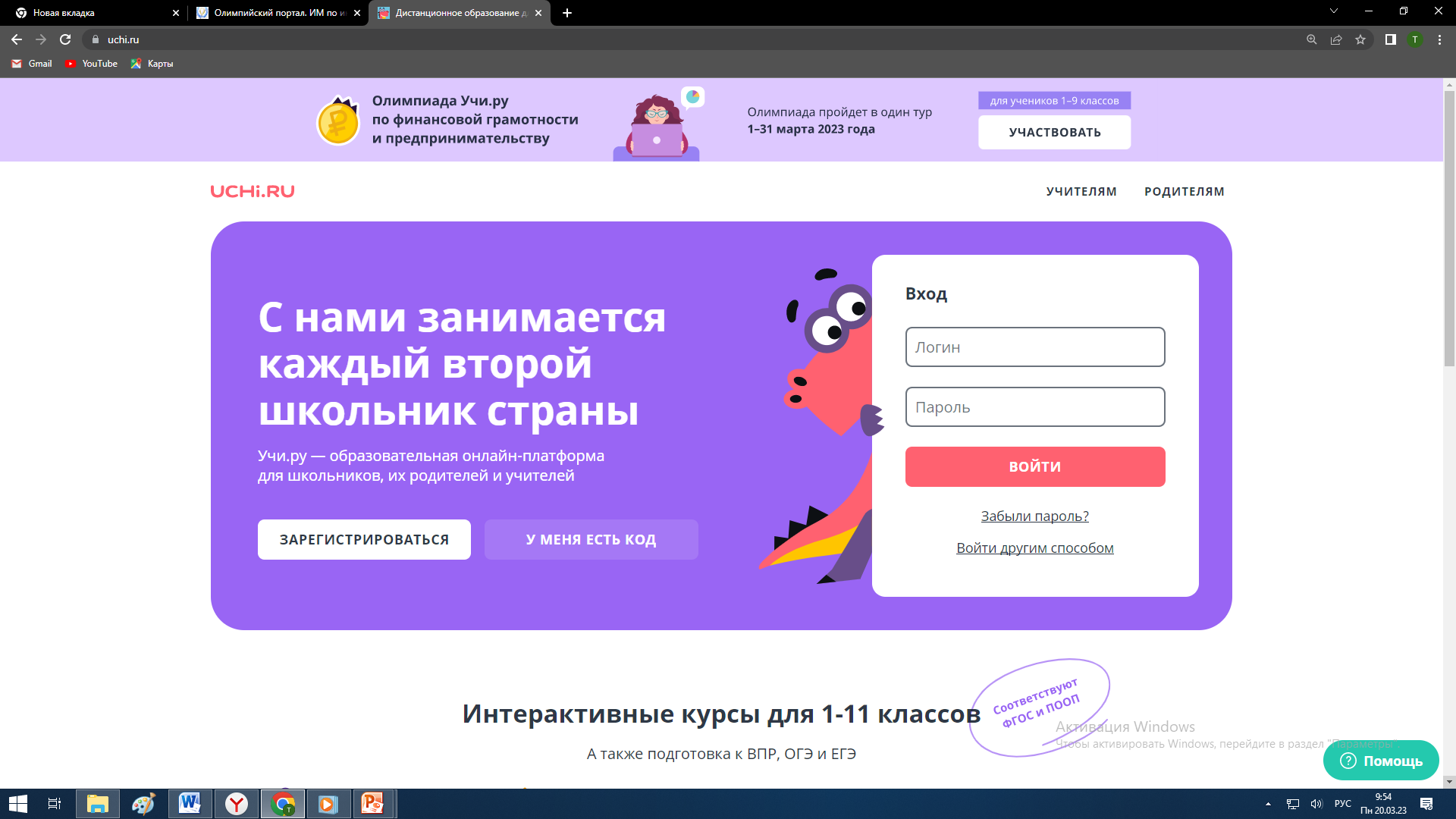 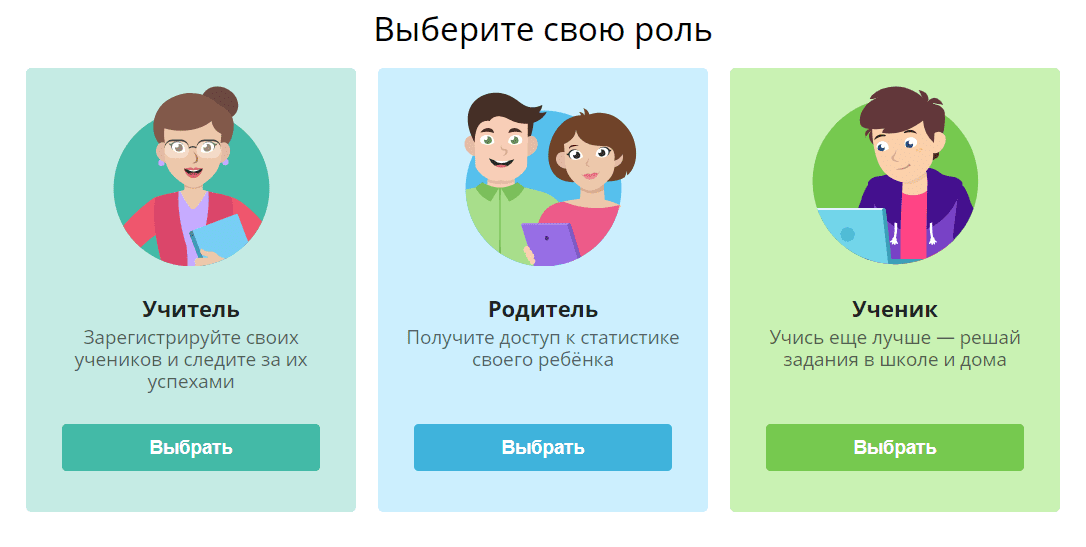 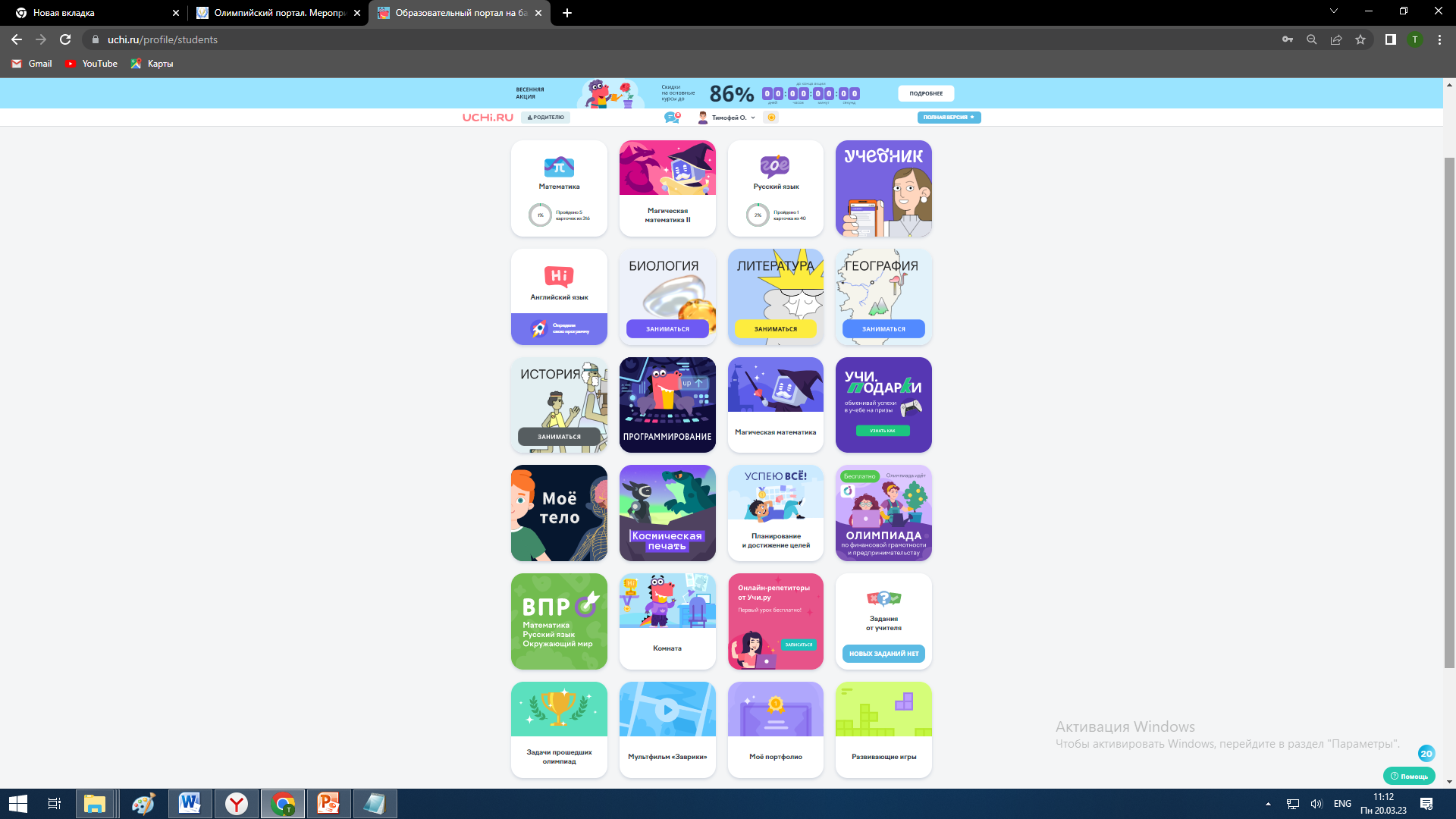 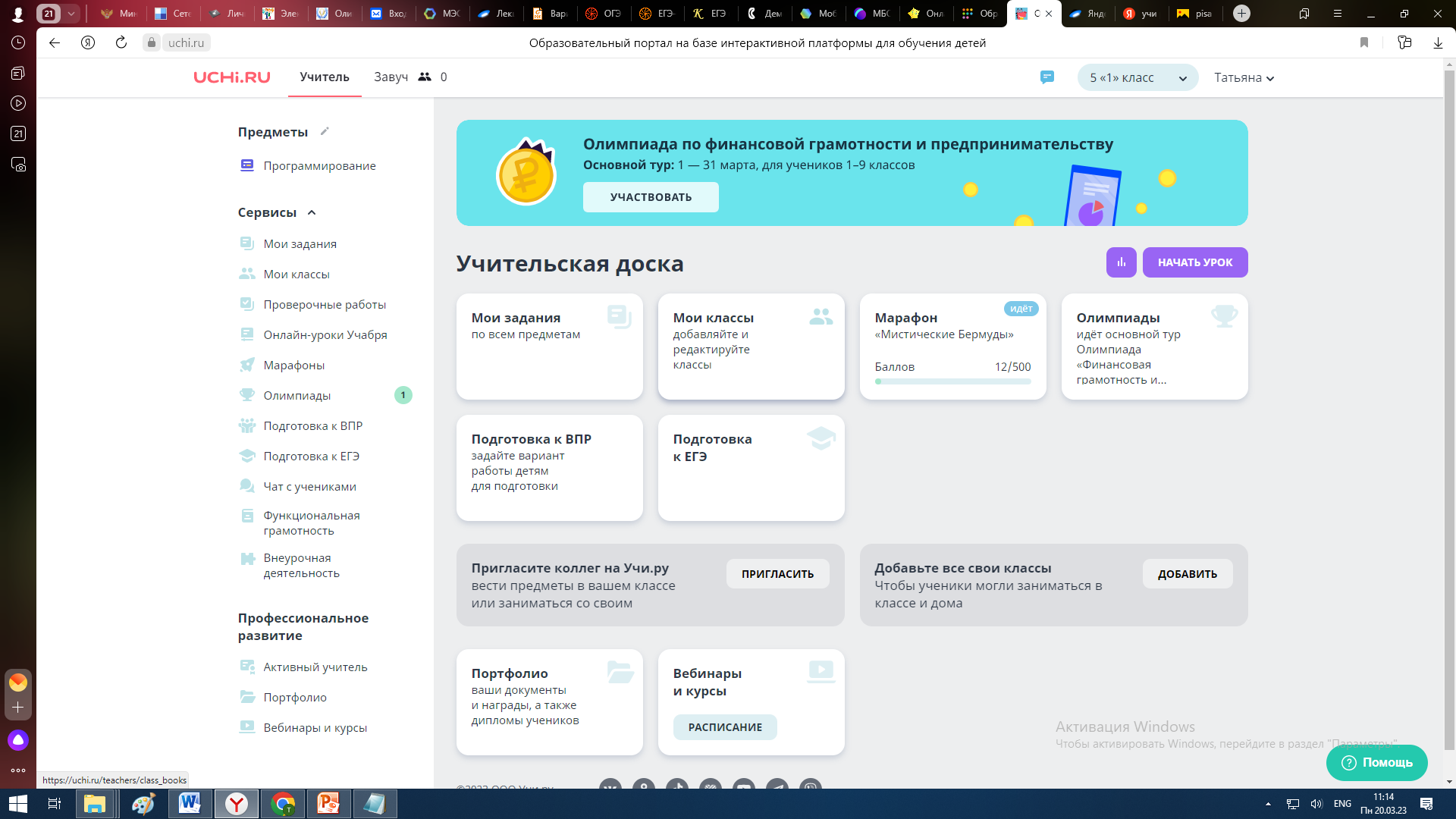 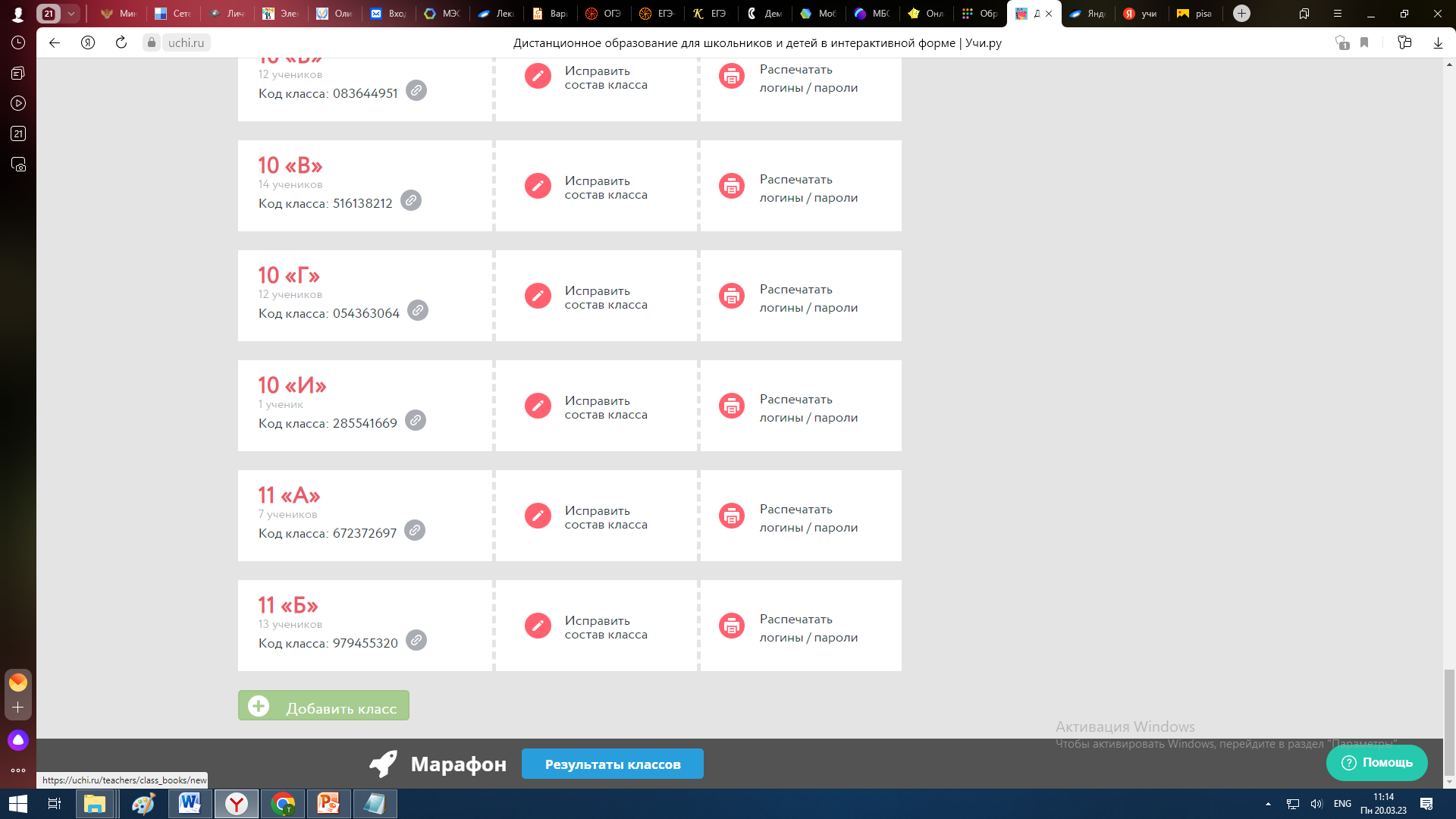 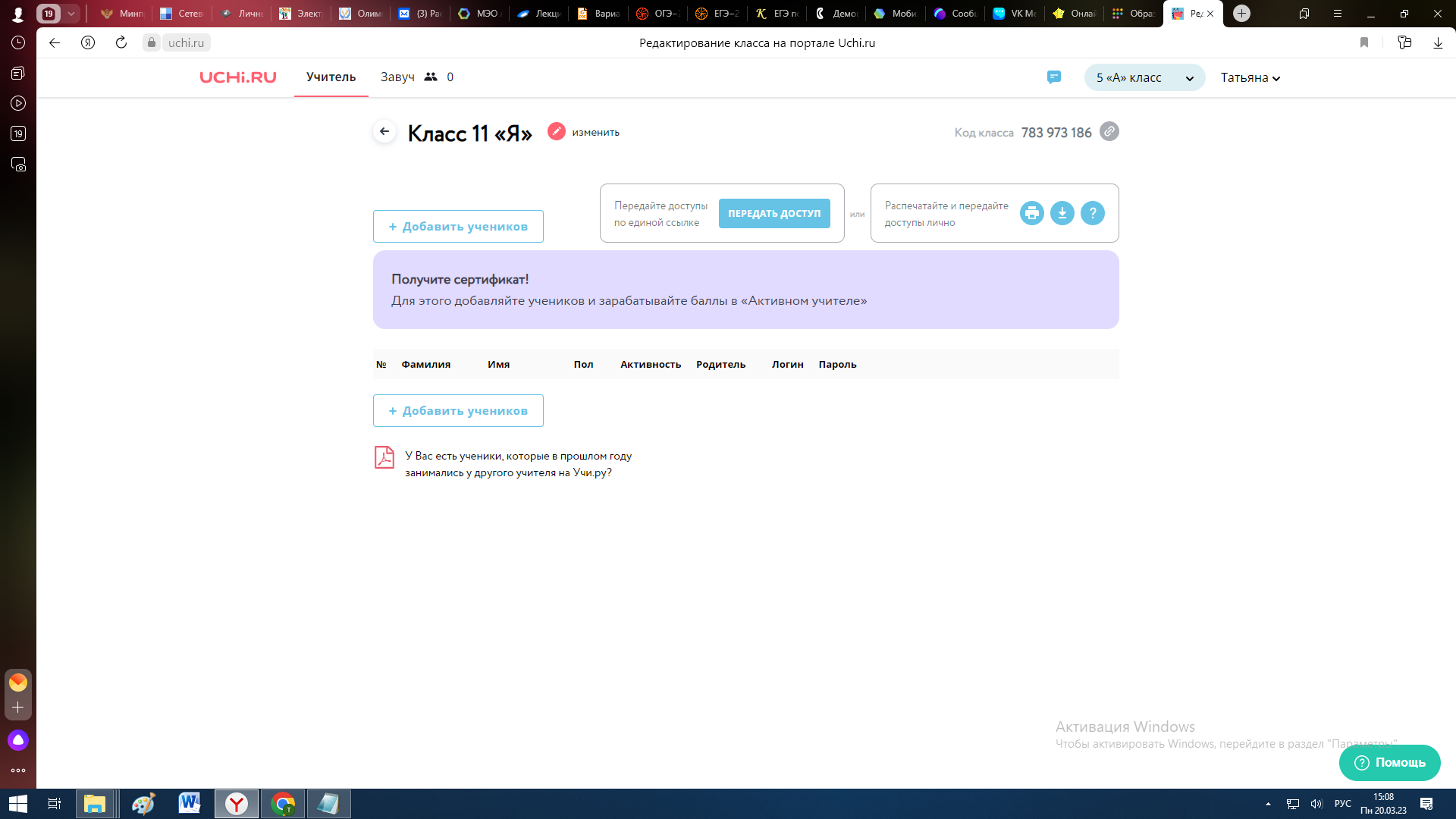 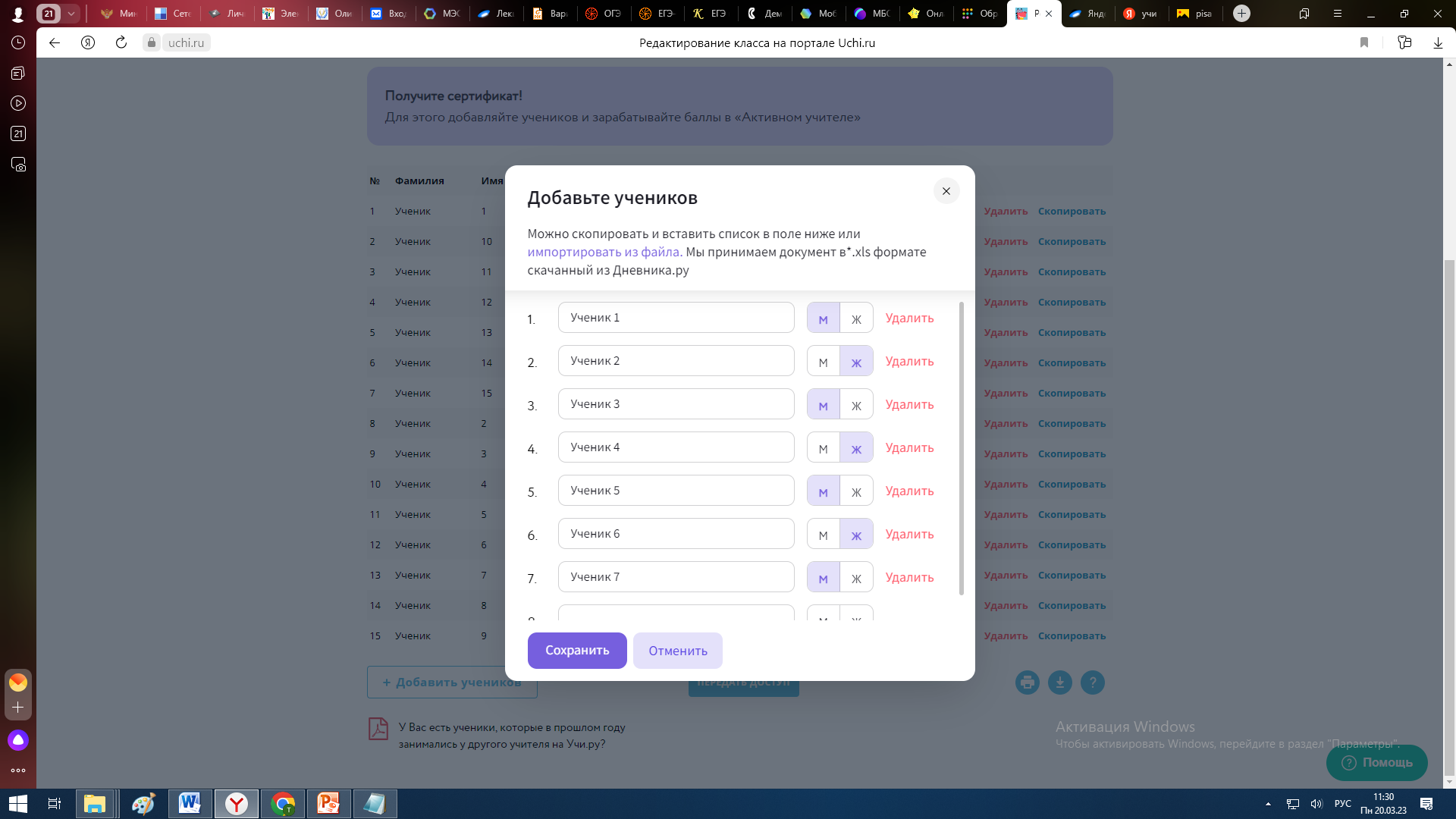 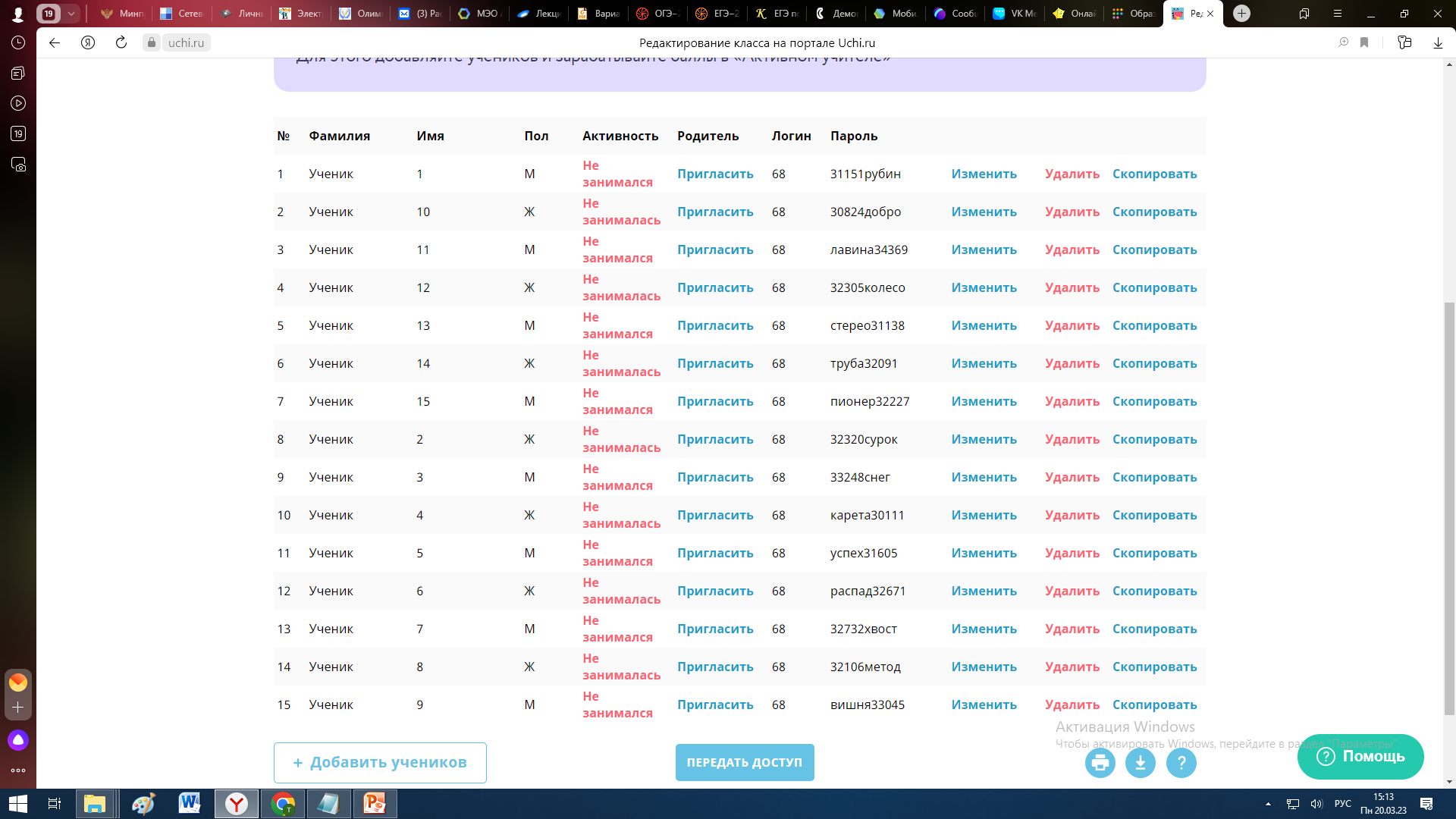 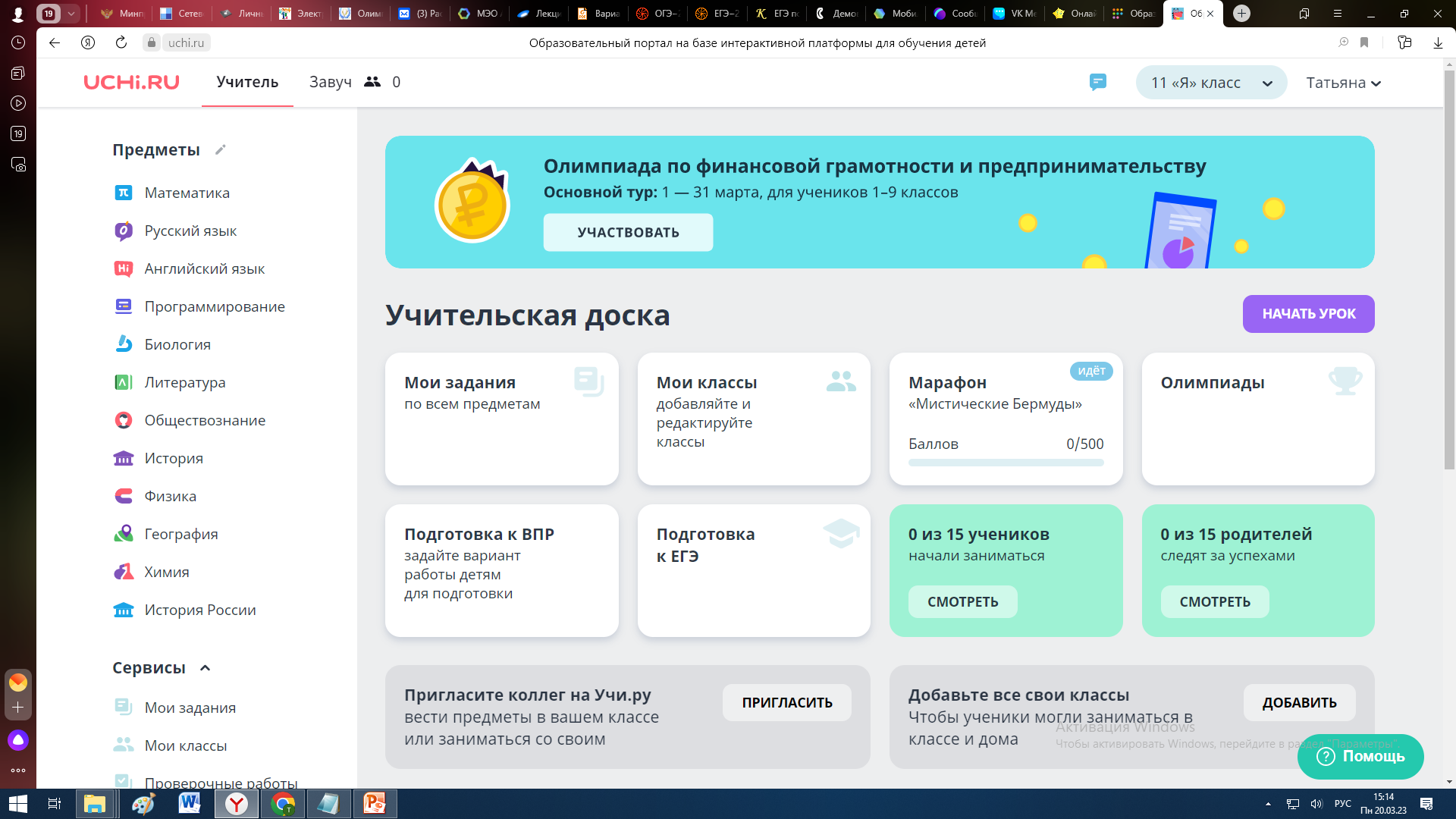 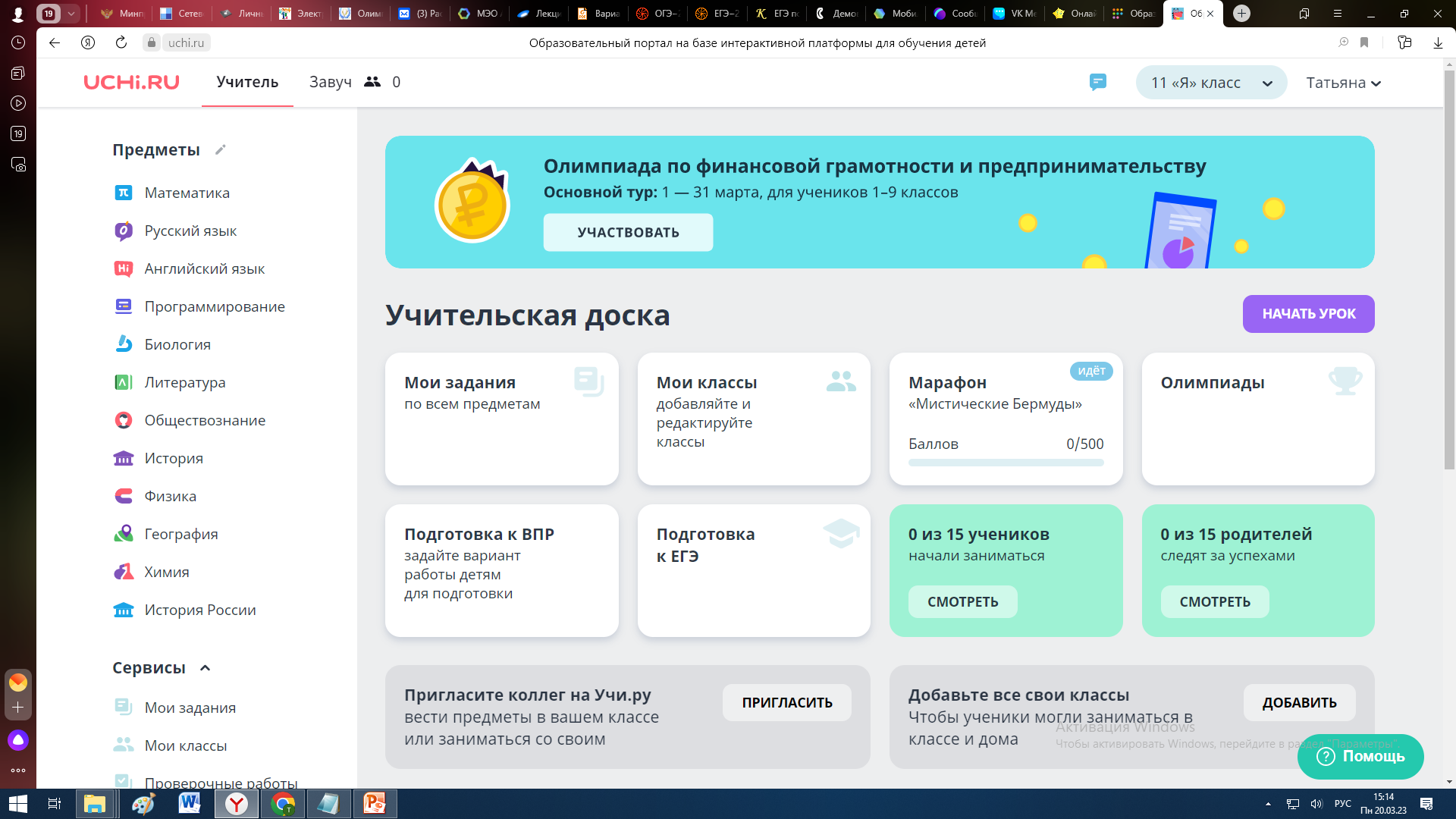 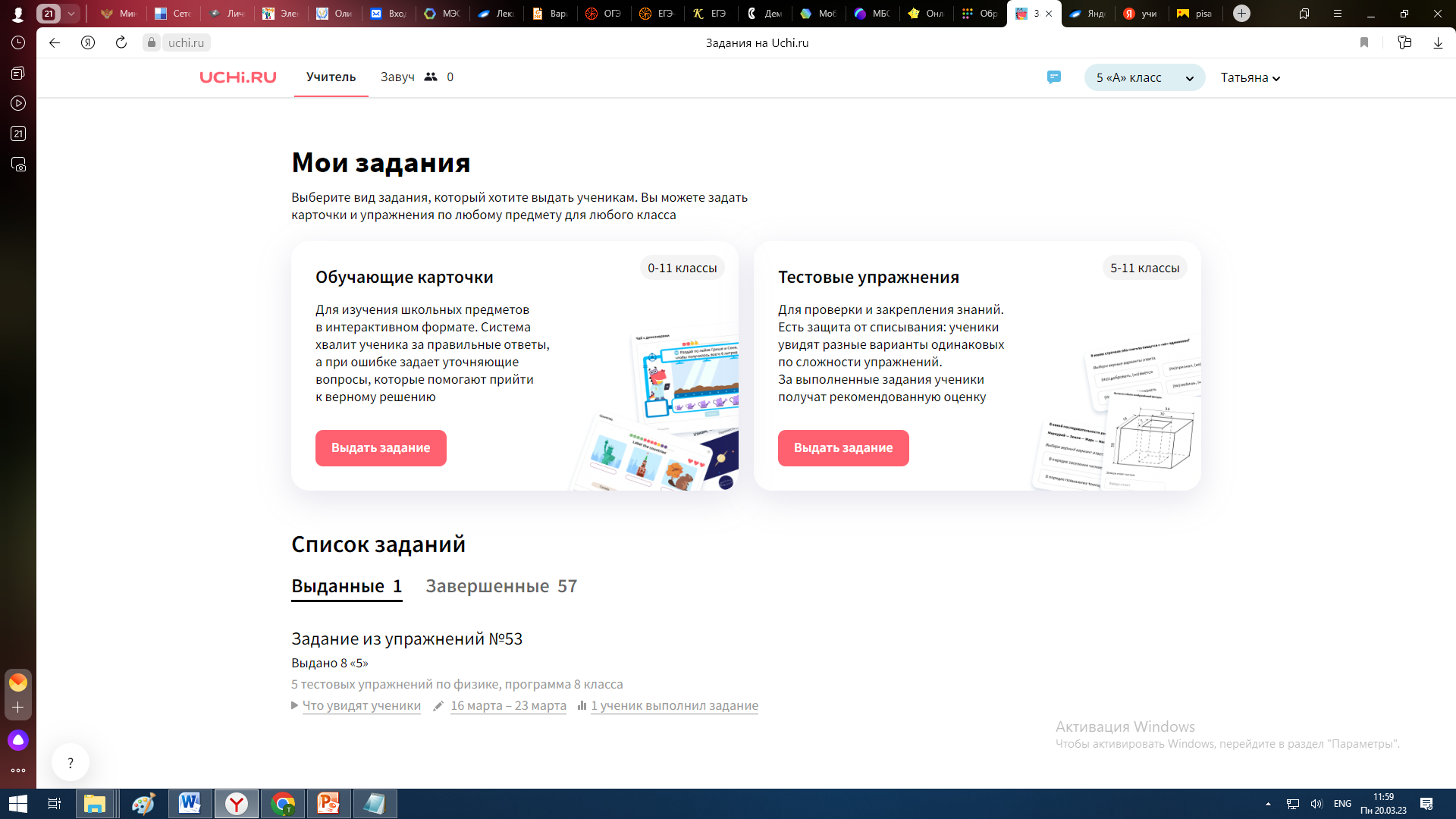 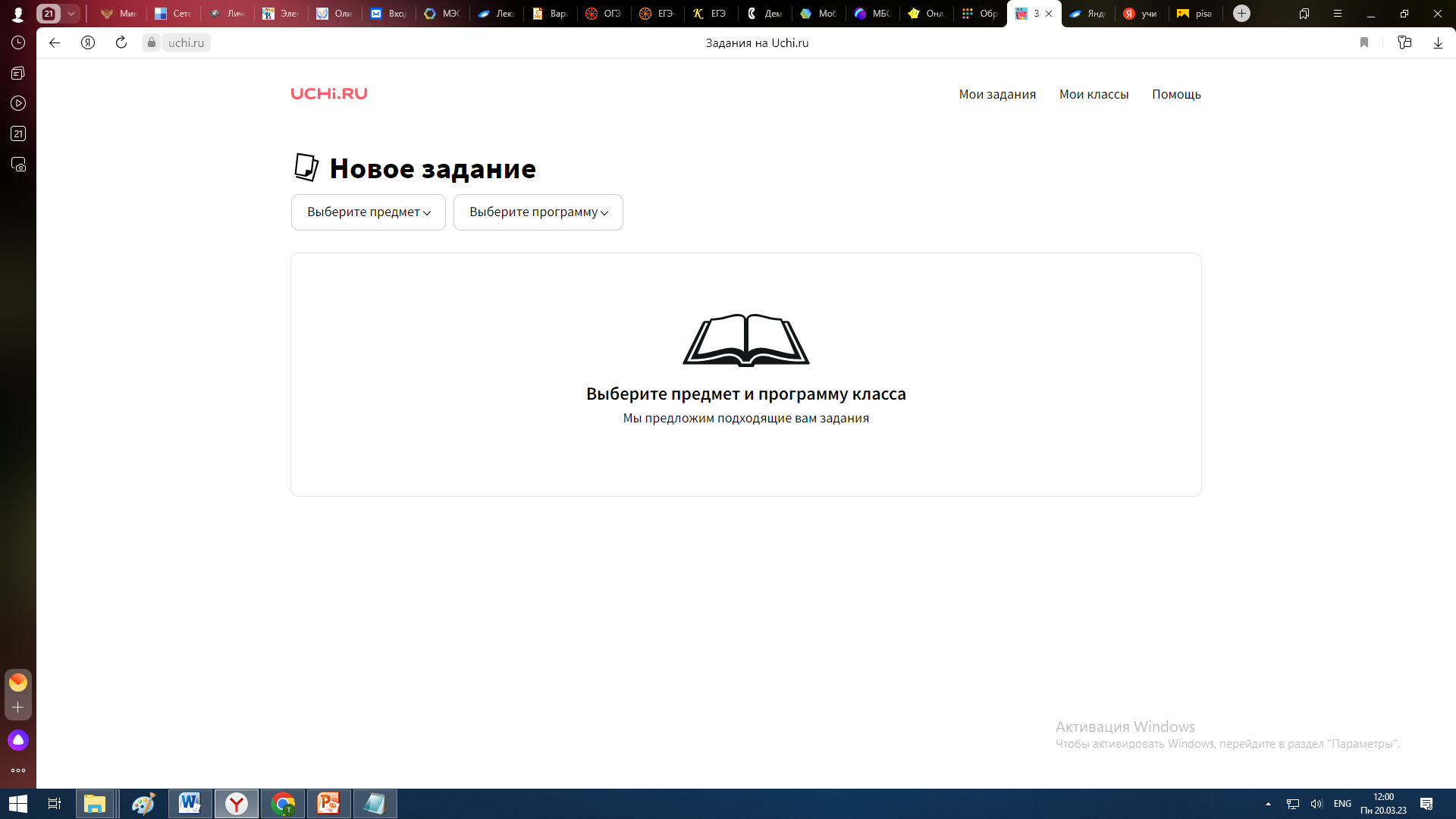 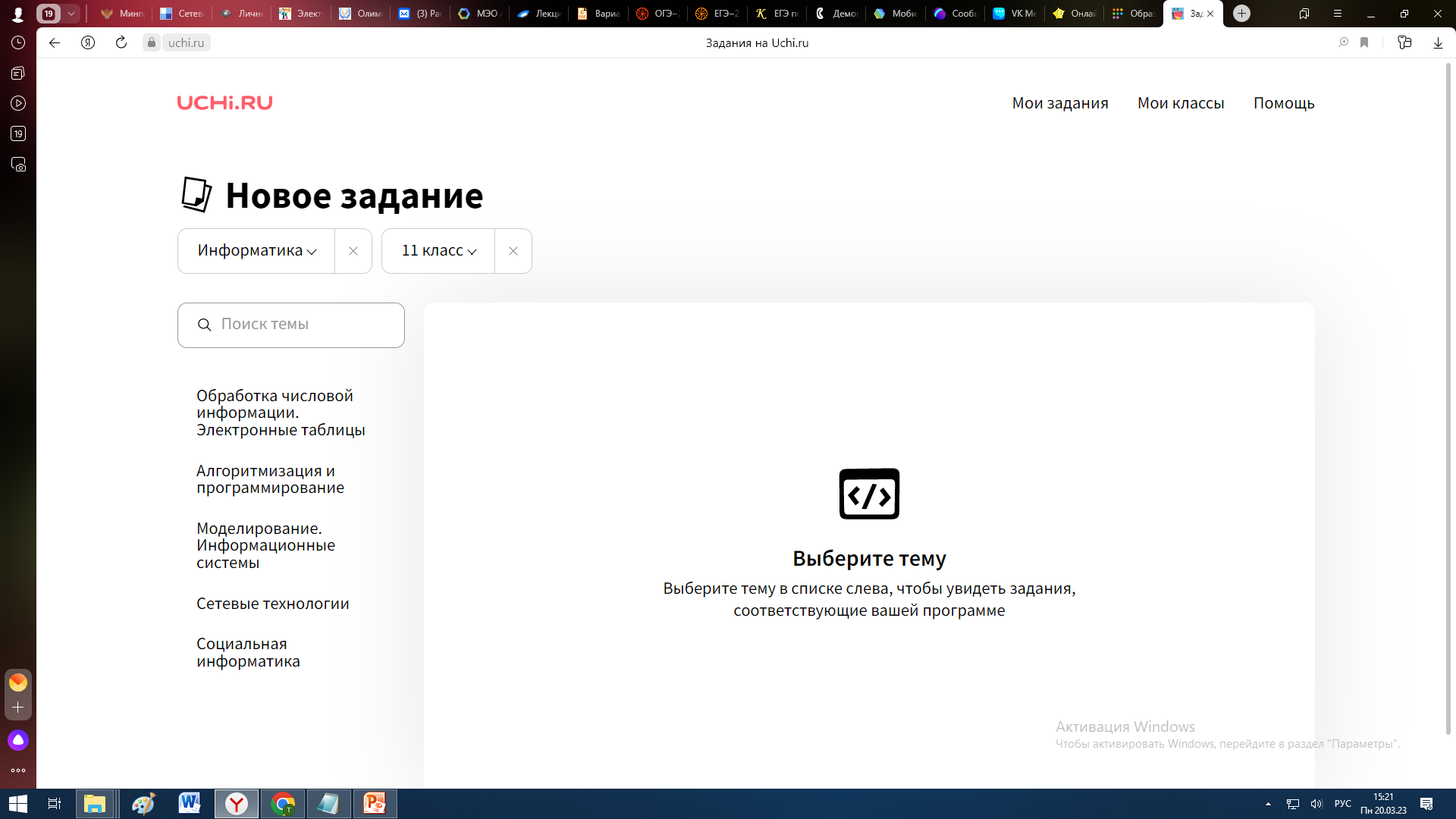 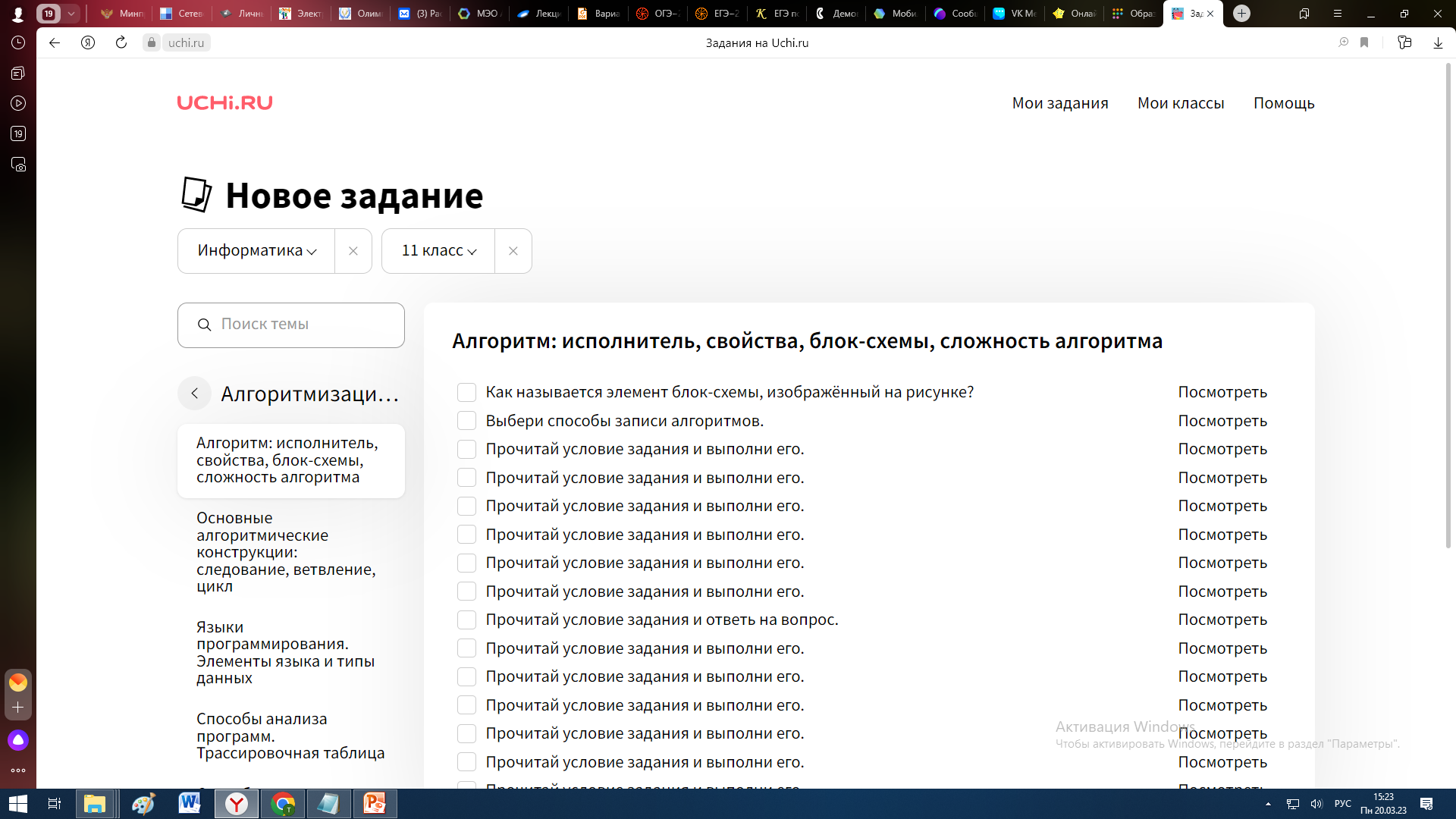 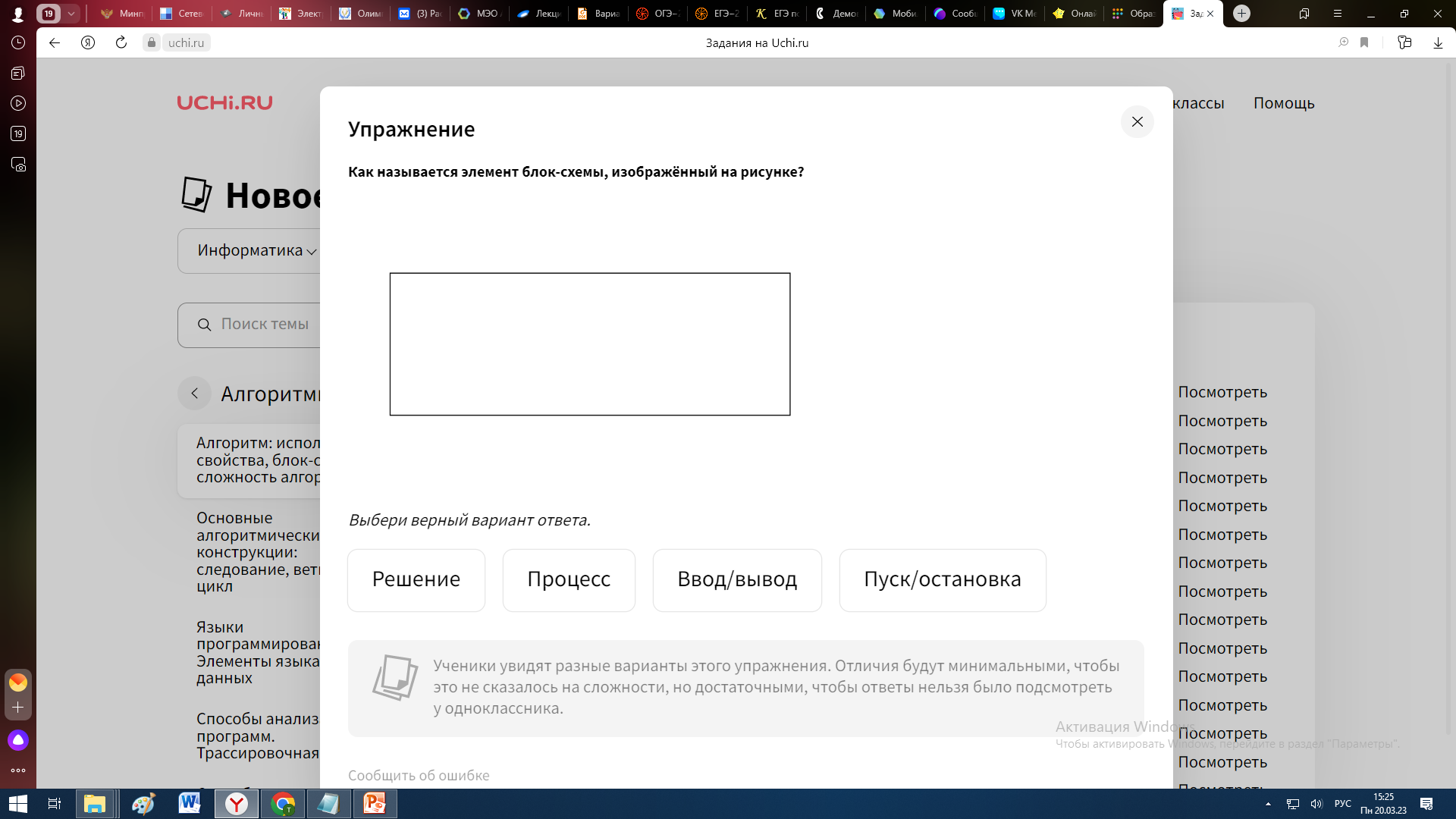 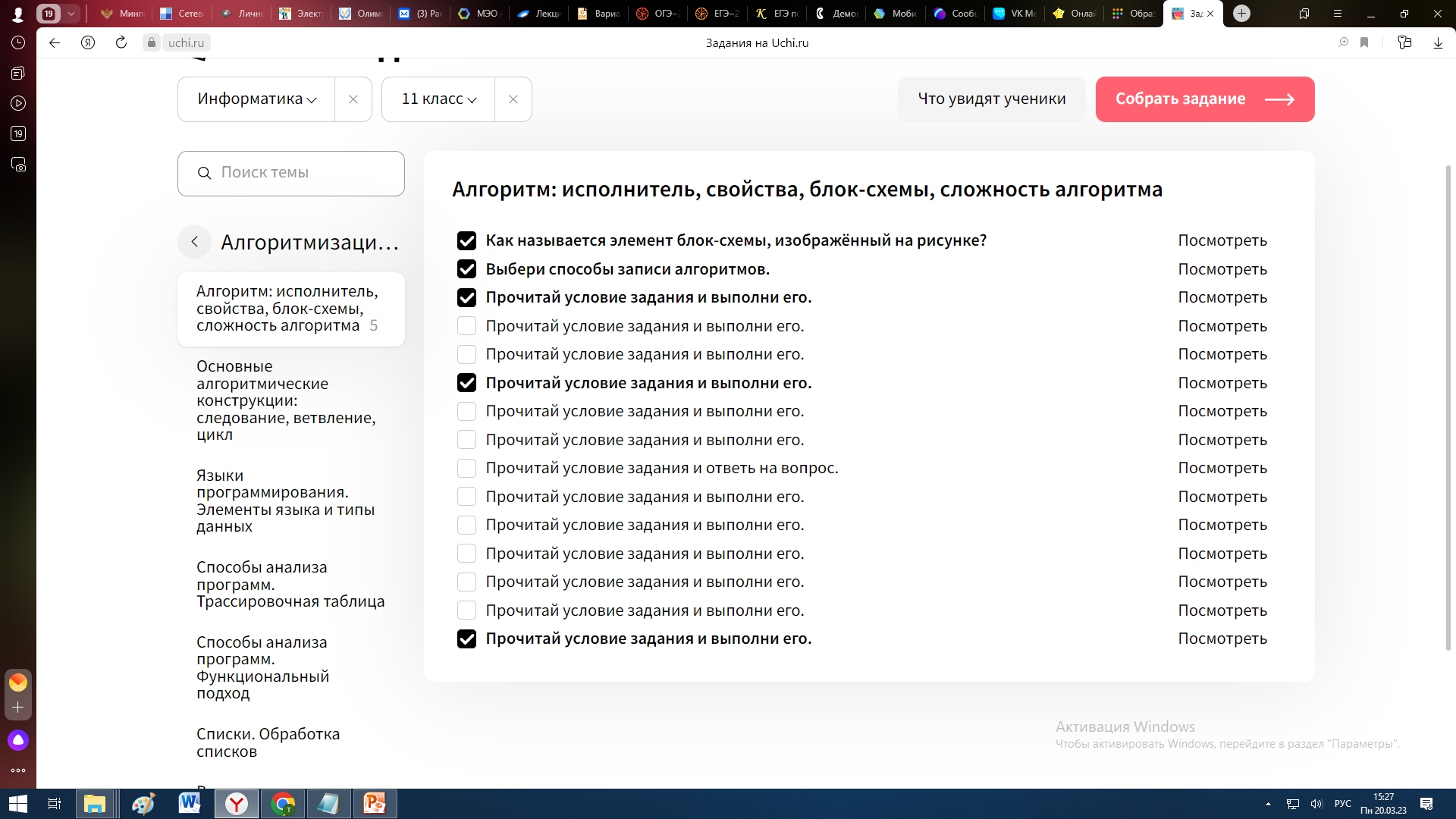 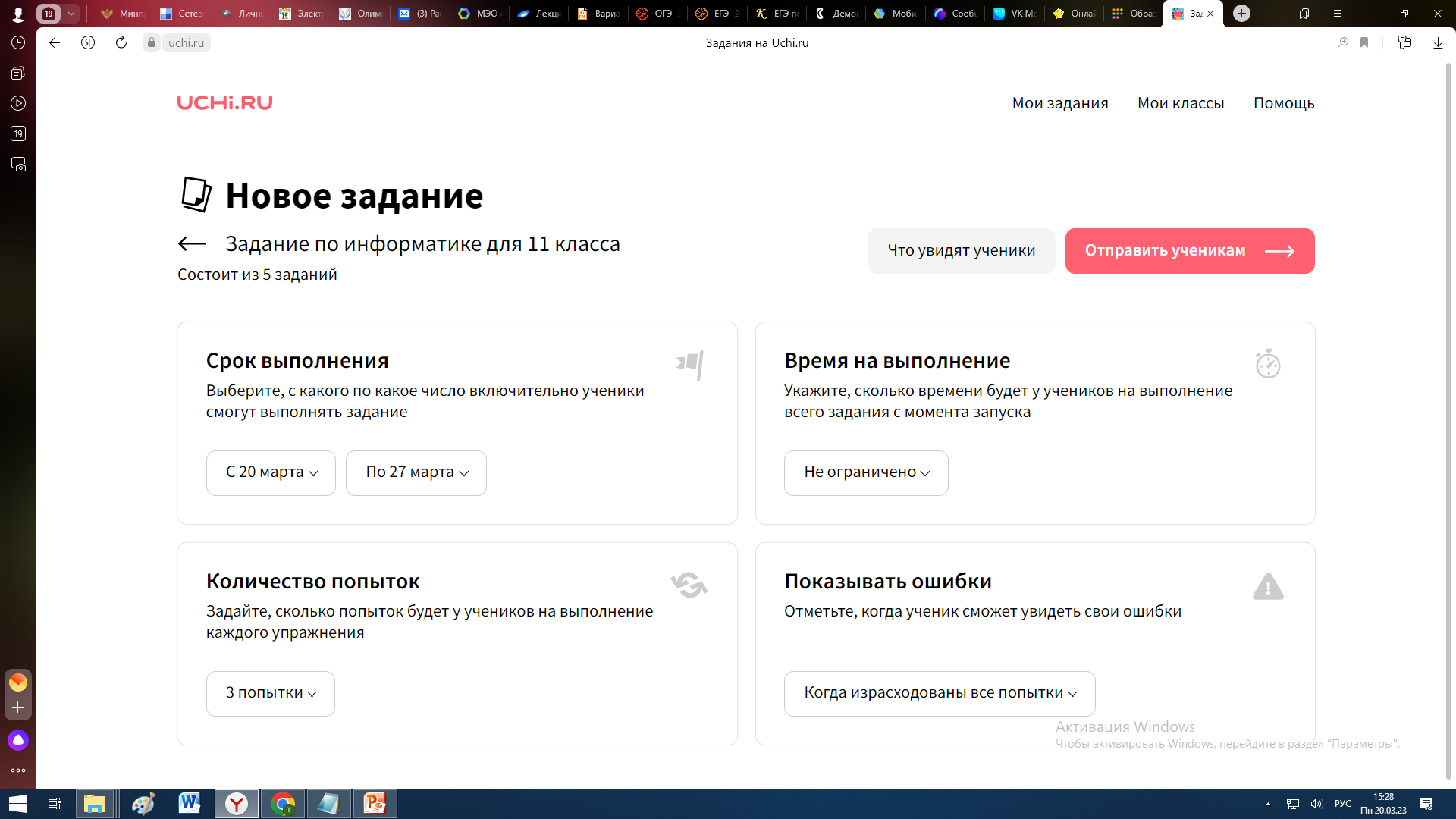 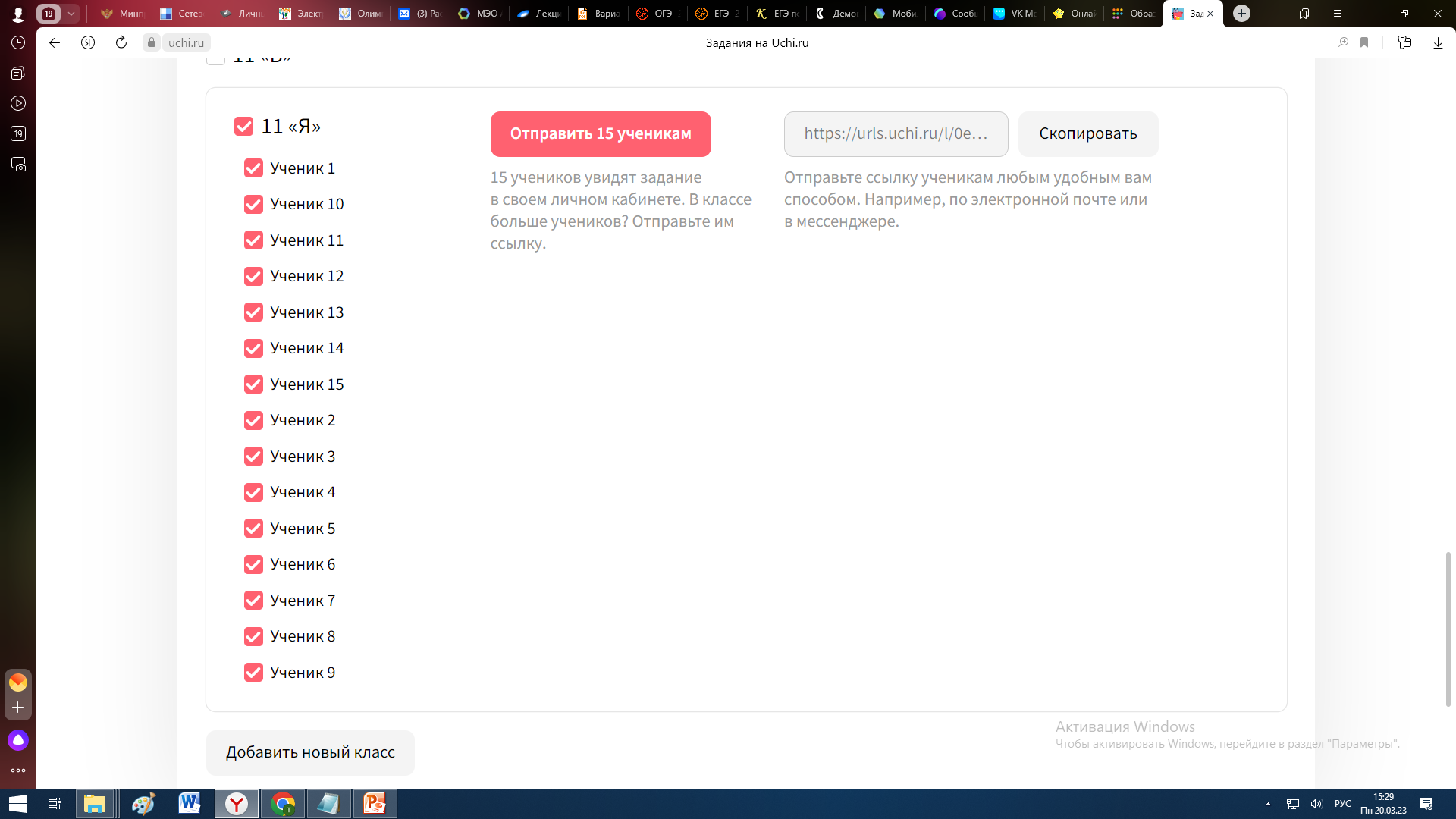 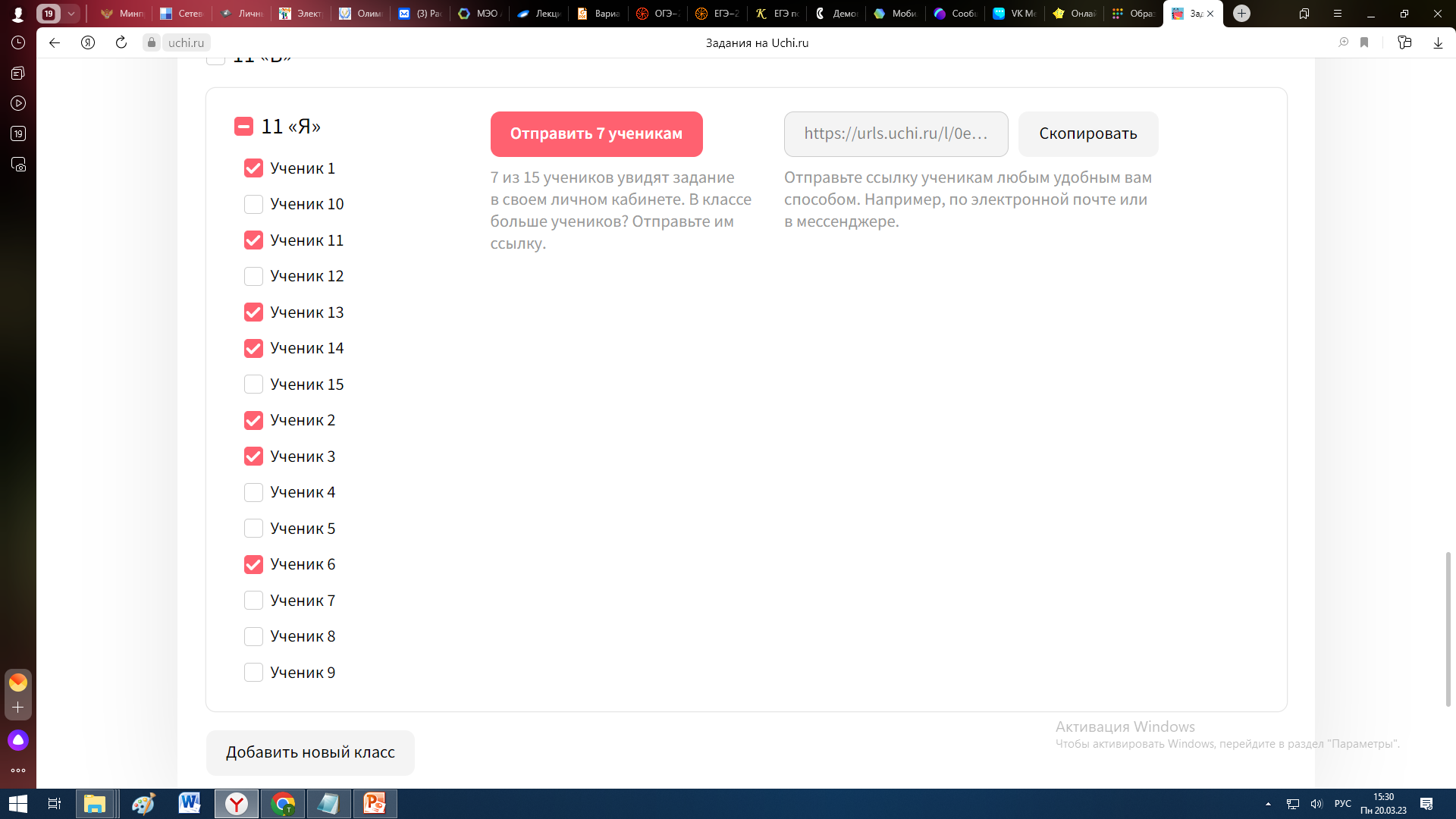 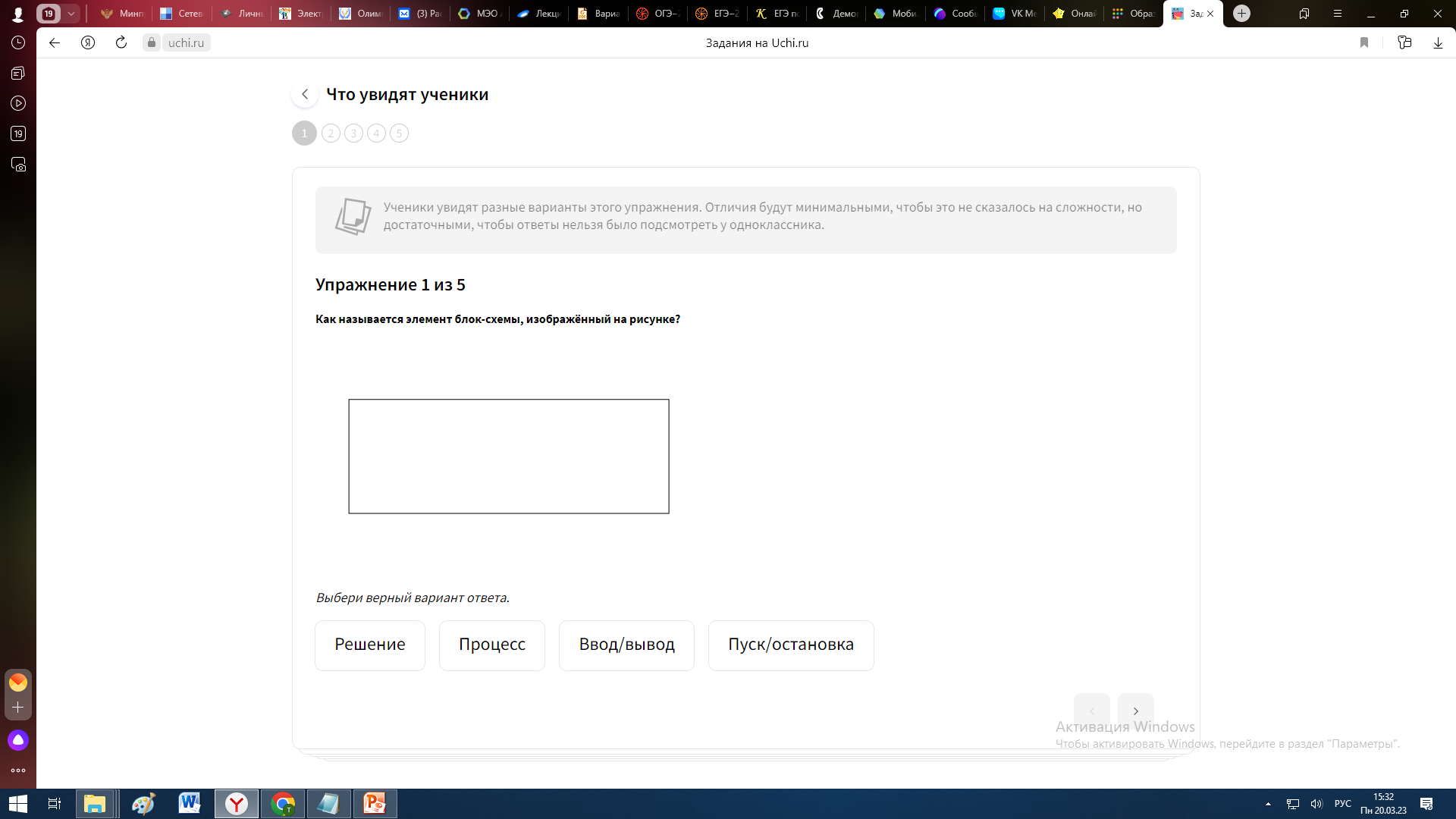 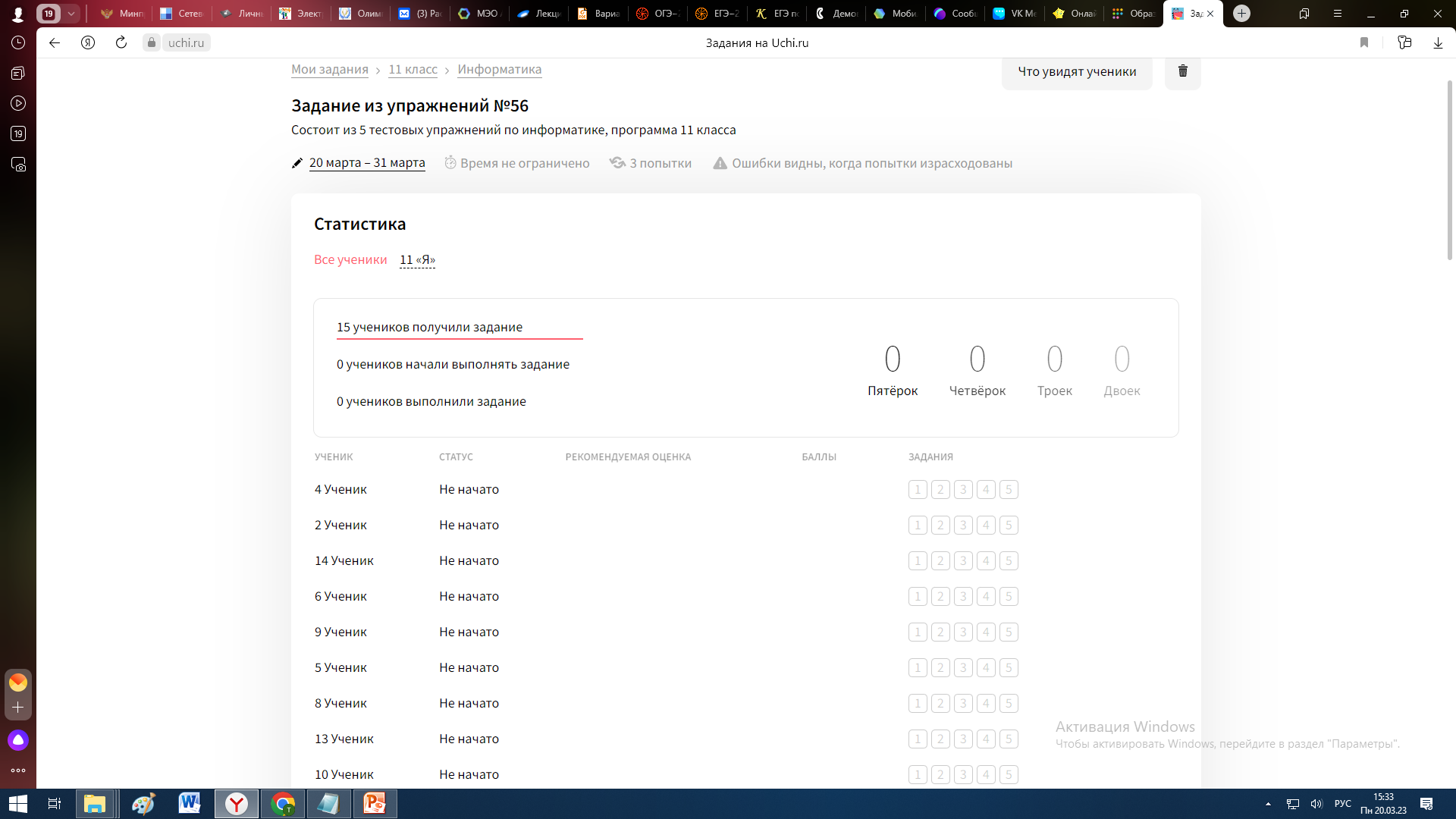 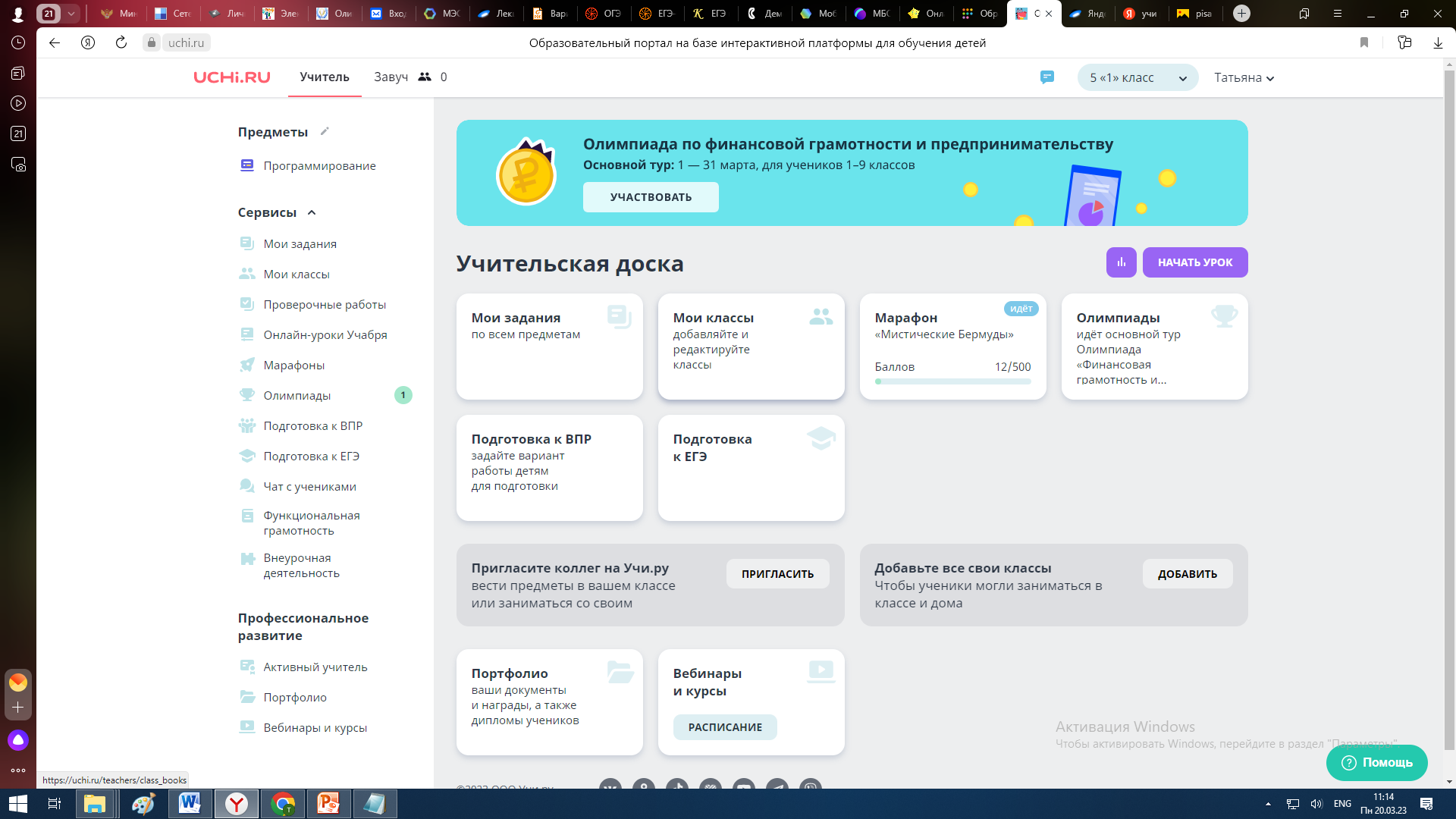 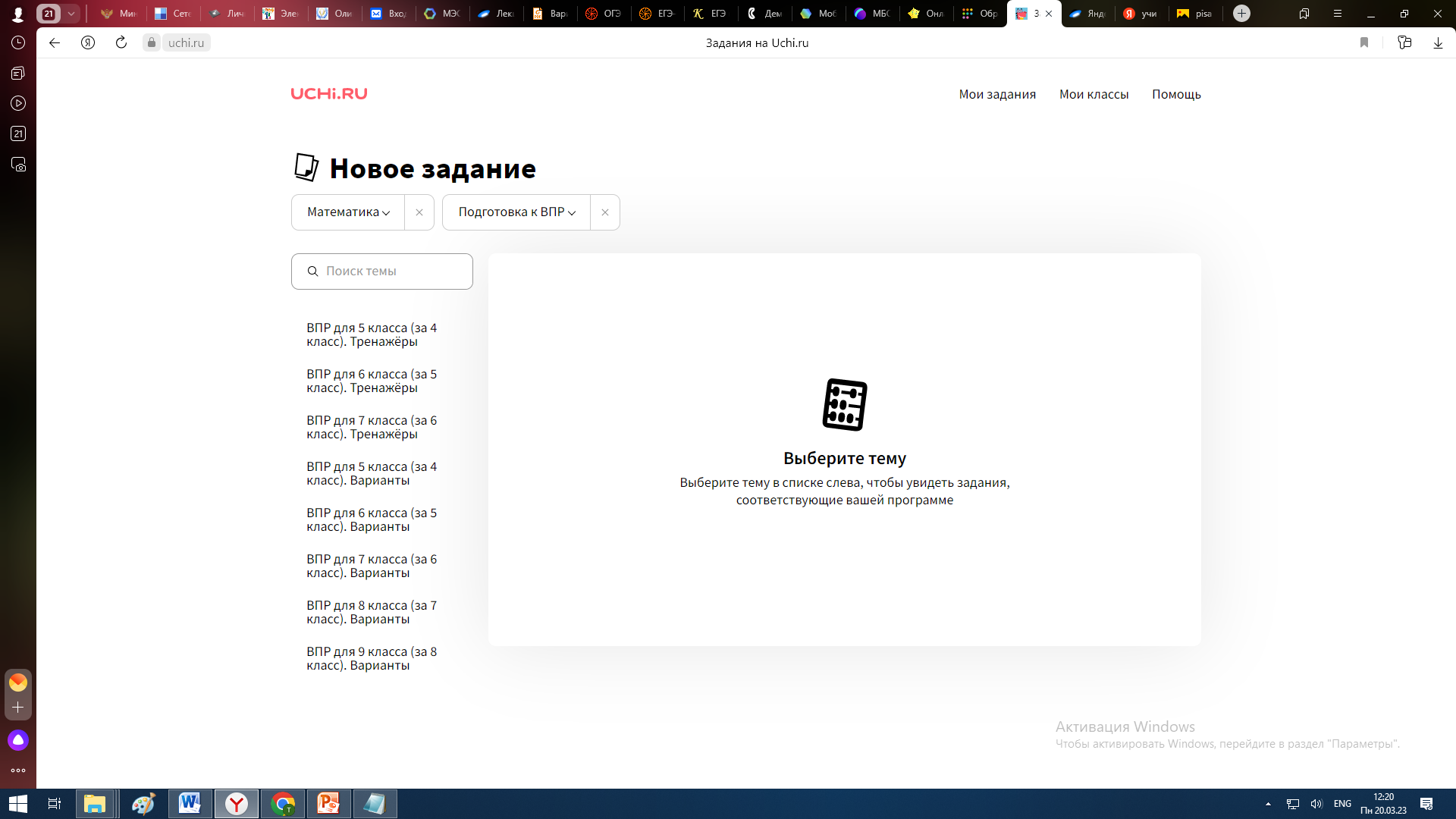 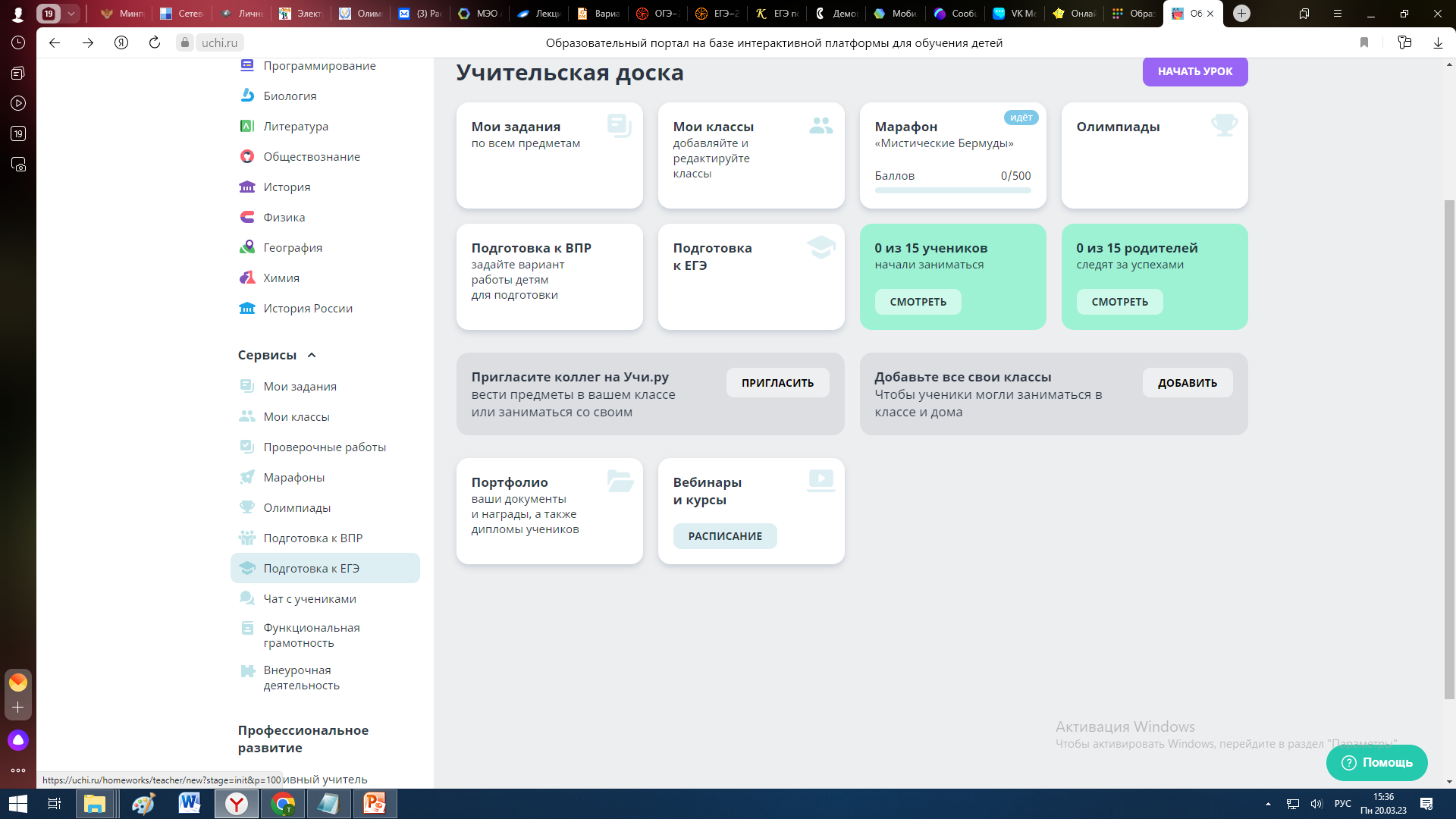 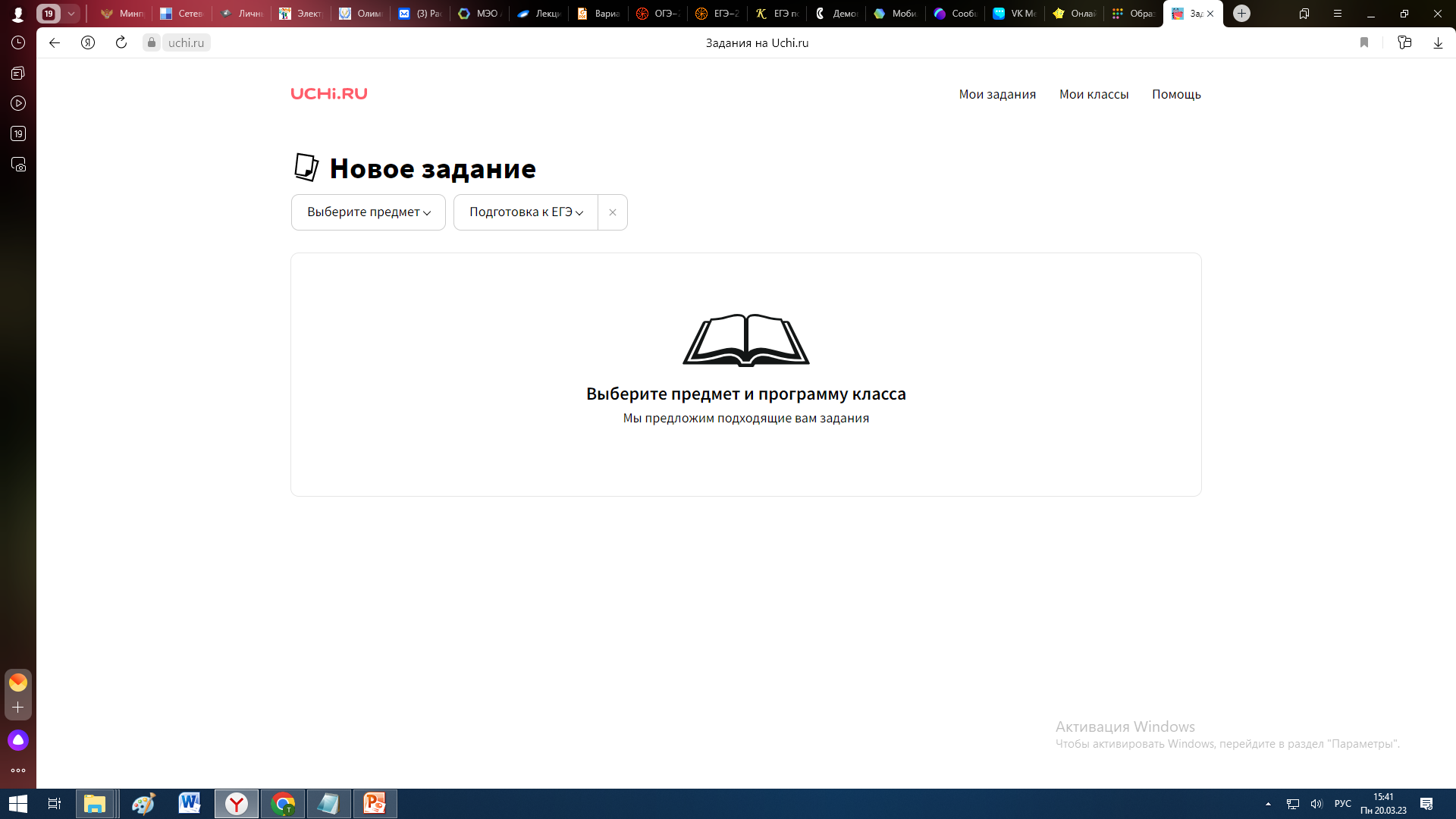 ОГЭ. Задания 7. Информационно-коммуникационные технологии
Доступ к файлу print.doc, находящемуся на сервере doc.com, осуществляется по протоколу http. Фрагменты адреса файла закодированы цифрами от 1 до 7. Запишите последовательность этих цифр, кодирующую адрес указанного файла в сети Интернет.
1) http 2) .com 3) print 4) doc 5) :// 6) / 7) .doc 

На месте преступления были обнаружены четыре обрывка бумаги. Следствие установило, что на них записаны фрагменты одного IP-адреса. Криминалисты обозначили эти фрагменты буквами А, Б, В и Г:



Восстановите IP-адрес. В ответе укажите последовательность букв, обозначающих фрагменты, в порядке, соответствующем IP-адресу.
ЕГЭ. Задания 11. Поиск путей в графе
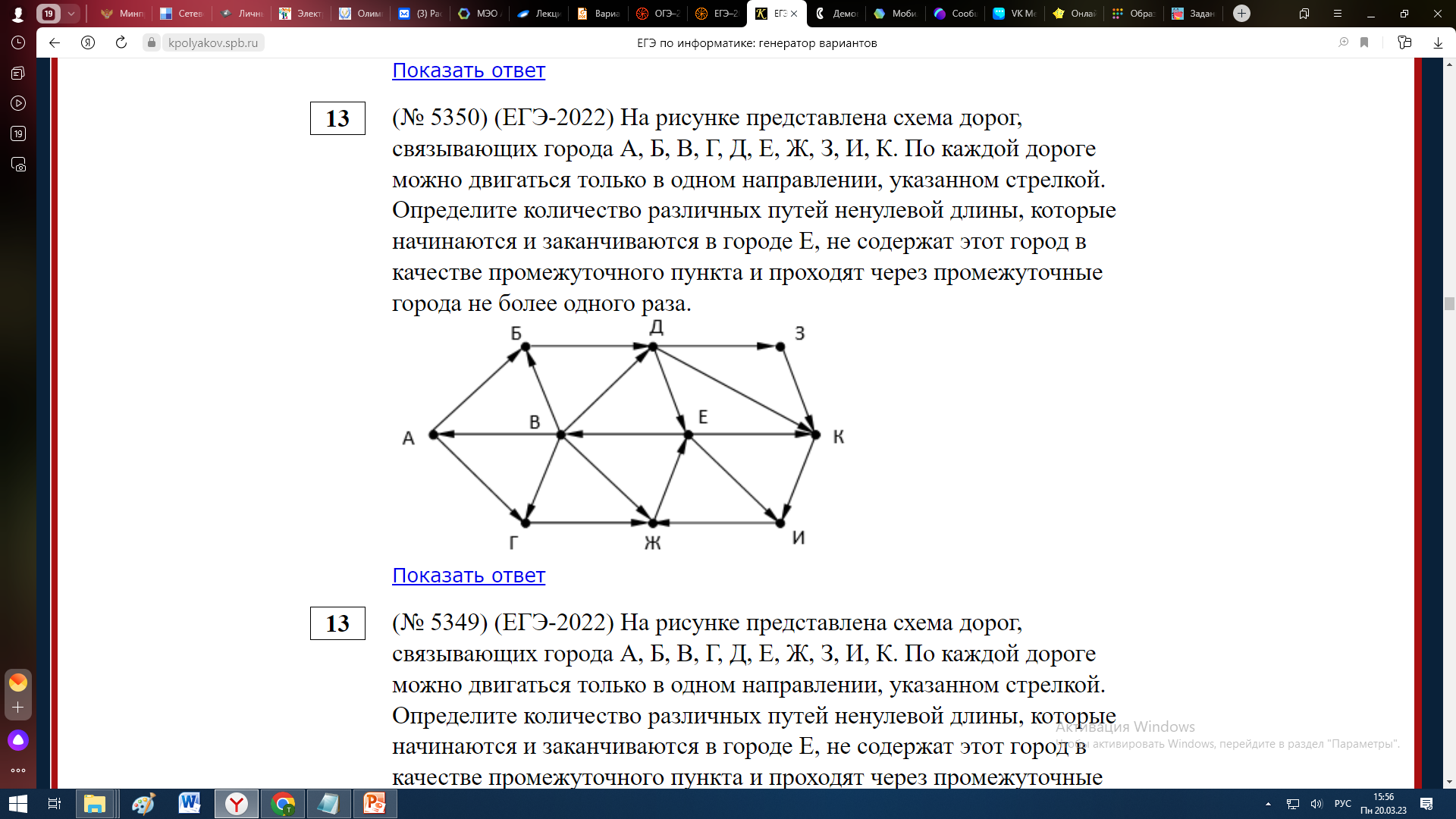 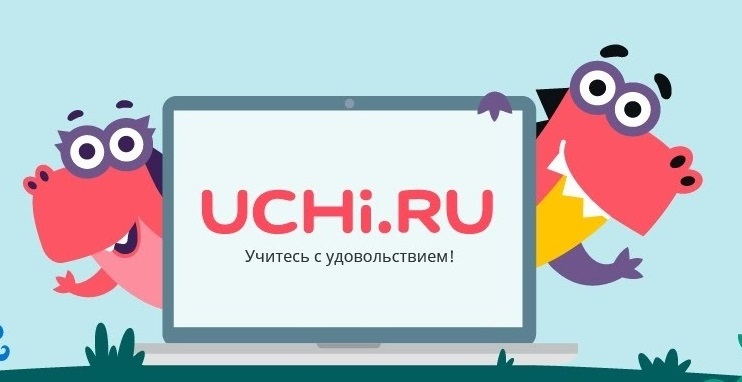